DRILL
Welcome to Algebra 2 Class
Attendance & Opening Task
Type your name in the chat box for attendance.



Share in the chat box.
Do you see a vase of two people facing each other?
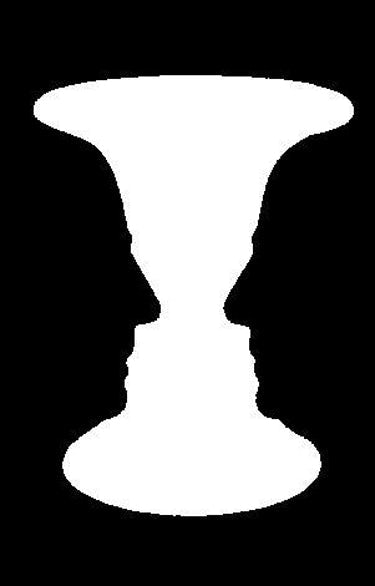 Attendance & Opening Task
If you see the vase first, you are seeing the bigger picture with less focus on the details, so you are likely a "bigger picture" thinker. 

If you see the two people in profile first, your eyes are picking up on the details of each silhouette, so you are likely someone who zeroes in easily on particulars and senses the steps that must be accomplished to reach a goal.
Outcomes
Students will be able to apply factoring techniques in order to determine the “hole” in the rational function.
Agenda:
Check-In
Think About It
Learn About It
Try It – Desmos
Show What You Know
What are we learning today?
How are we going to learn our lesson today?
Unit 2Topic C: Rational FunctionsLesson: Holes (in Graphs of Rational Functions)
Learn About It
Continuous – a function is continuous if we can draw its graph without lifting the pencil.
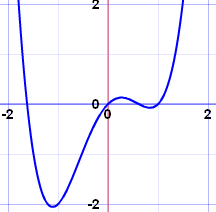 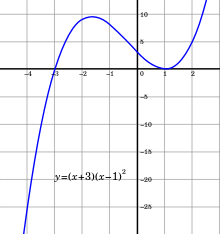 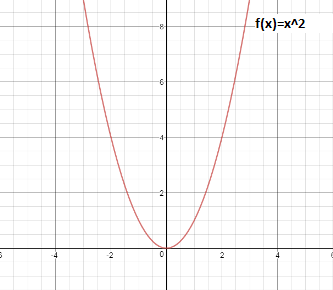 Learn About It
Asymptotes and holes are discontinuities. We need to lift the pencil and start drawing again at those points.
Asymptotes – a vertical or horizontal line that a curve gets really close to but does not touch.
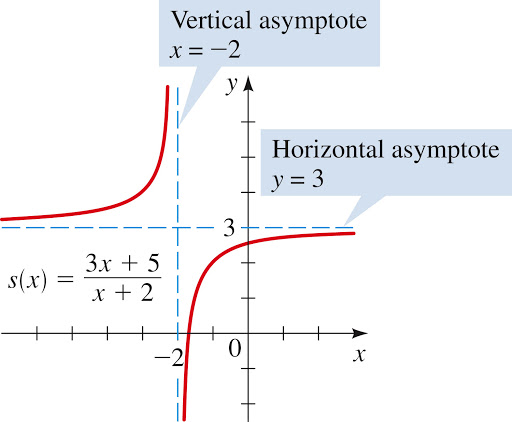 Learn About It
A hole is a single point in the graph of a rational function that cannot exist. The function is not continuous at a hole.
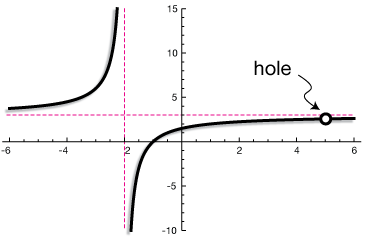 Learn About It
Try It
Learn About It
Try It
Learn About It
Try It
Outcomes
Students will be able to apply factoring techniques in order to determine the “hole” in the rational function.
Let us revisit our Outcome again
Try It – More Practice
Show What You Know
Outcomes Debrief
Students will be able to apply factoring techniques in order to determine the “hole” in the rational function.
Did we accomplish our objective?